Common Mistakes on Essays
Use of contractions
I’m, don’t, that’s, etc.
Difference between “there” and “their”
The dog is over there.  Their dog is asleep on the couch.
Difference between “won’t” and “want”
I won’t (will not) do my homework.  I want to make a good grade.
Randomly capitalized letters or no capitalized letters
Lack of punctuation
No periods, exclamation points, or question marks at the end of sentences
Fragment and run-on sentences
Sentence = subject + verb + complete thought
I love to watch TV.
After the dog ran down the stairs.
Because I love basketball.
But I love volleyball too.
Incorrect or no use of commas
The dog, the cat, and the horse live in the barn.
When I think about the football game, I get a big smile on my face.
I watched the Alabama football game, and I watched the Auburn game.
I watched the Alabama football game and the Auburn game.
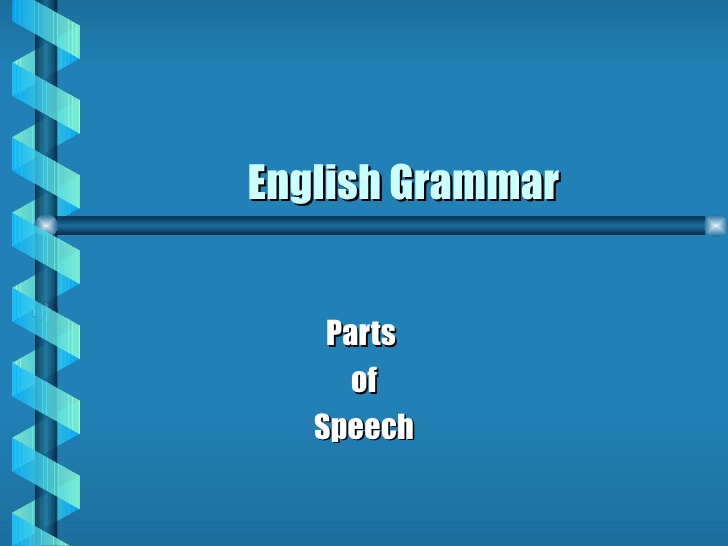 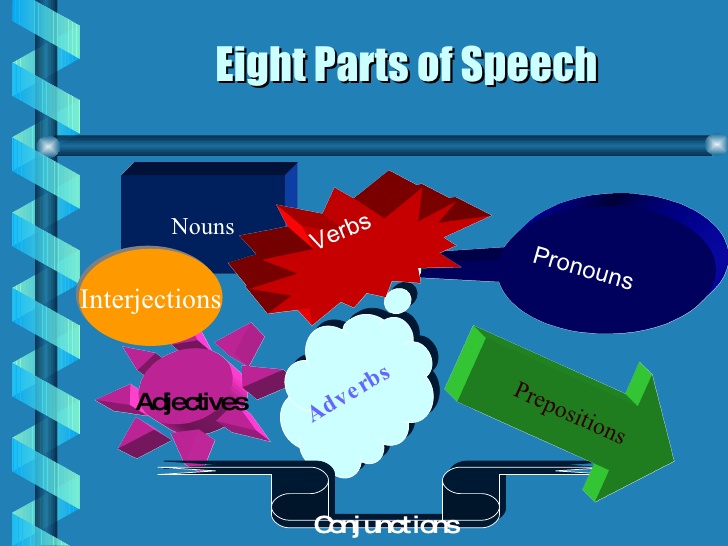 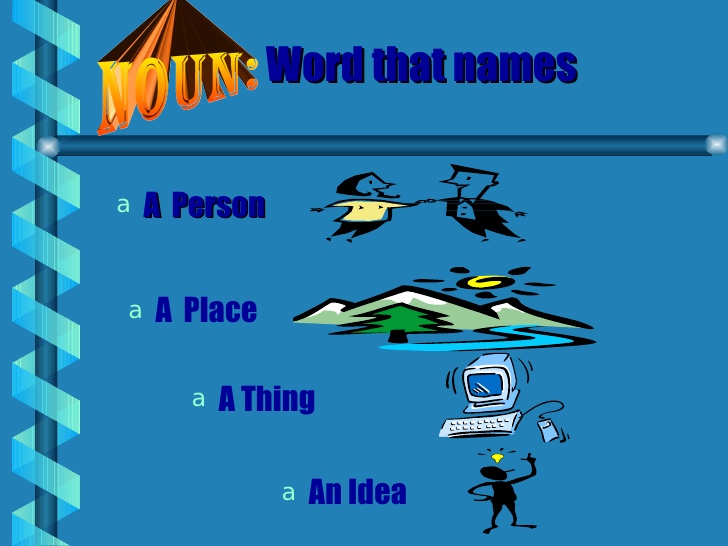 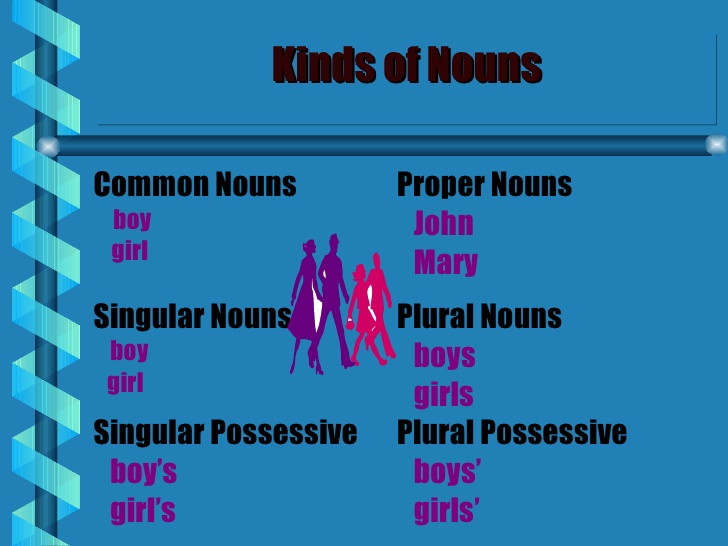 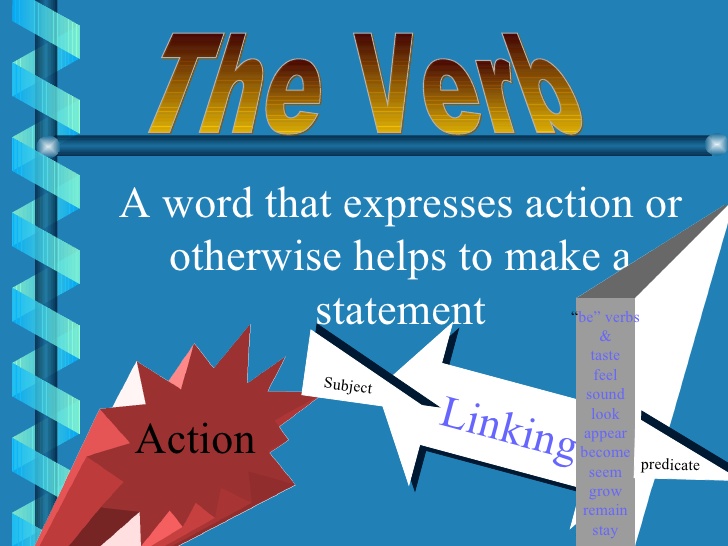 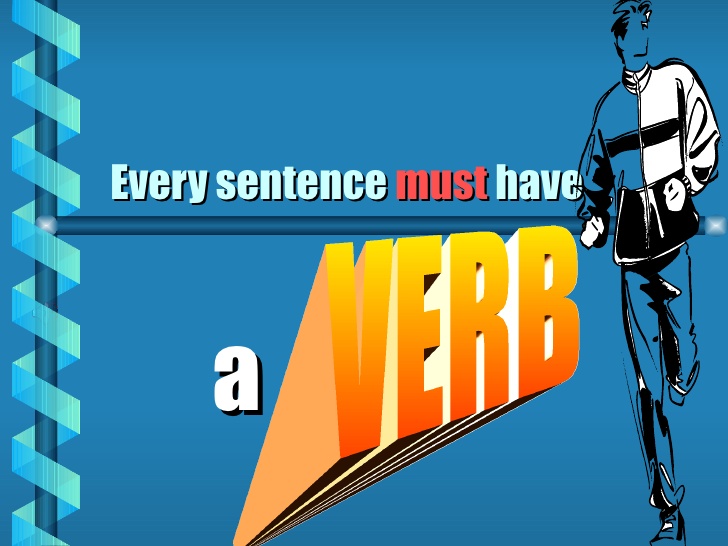 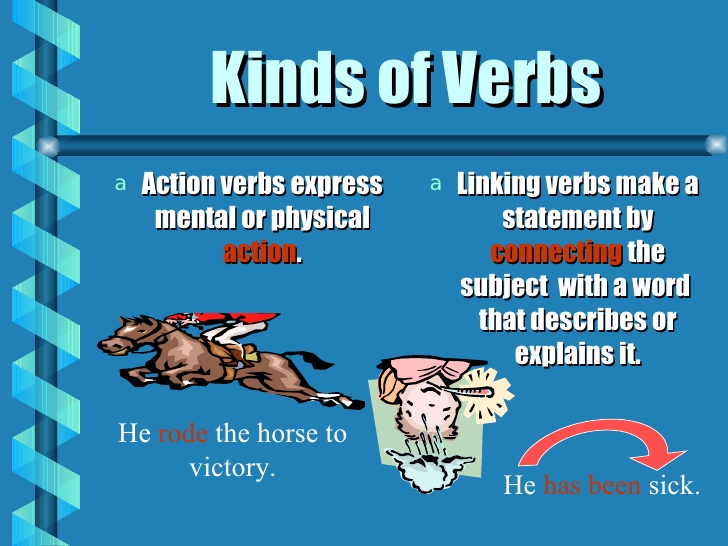 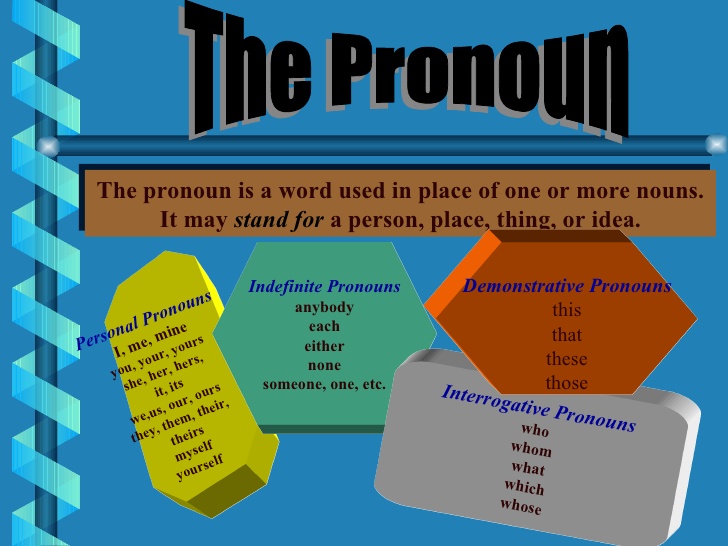 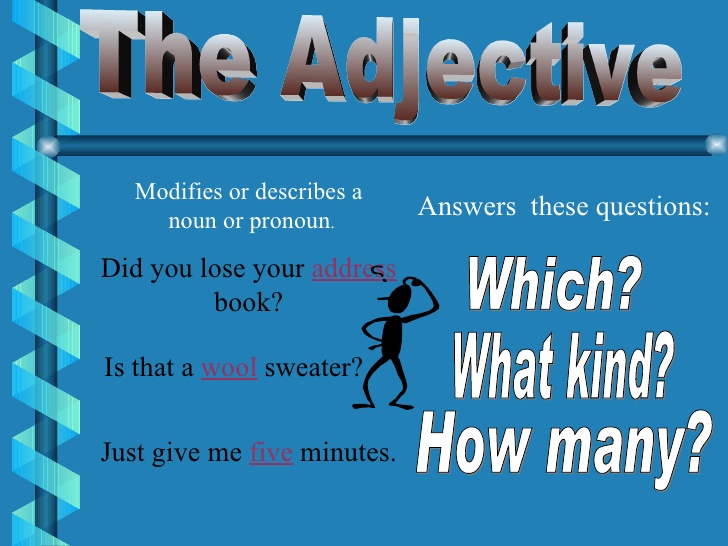 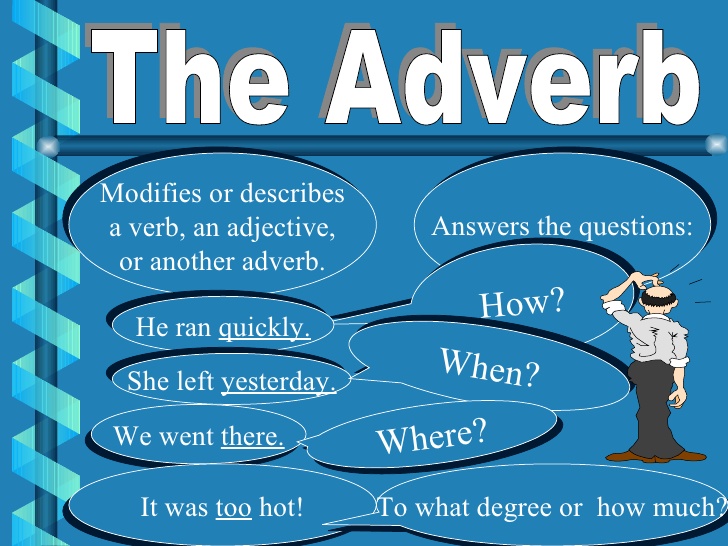 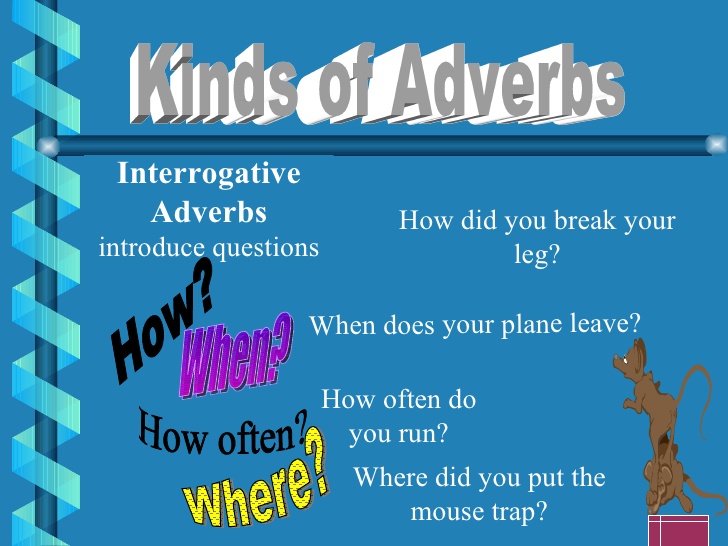 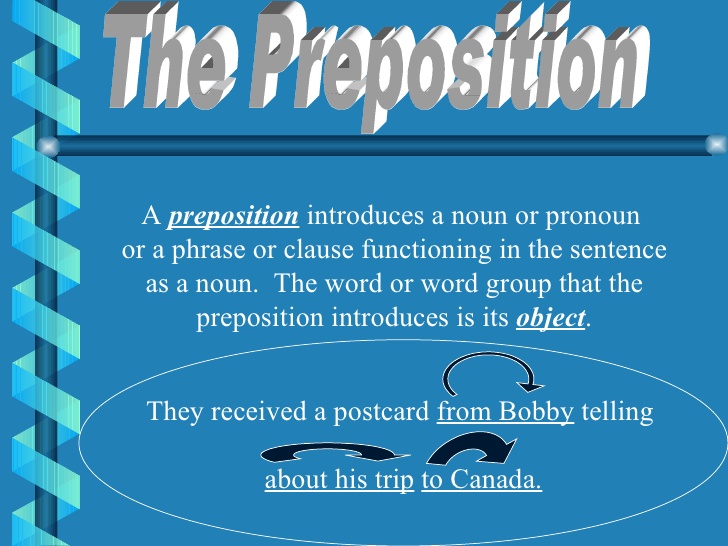 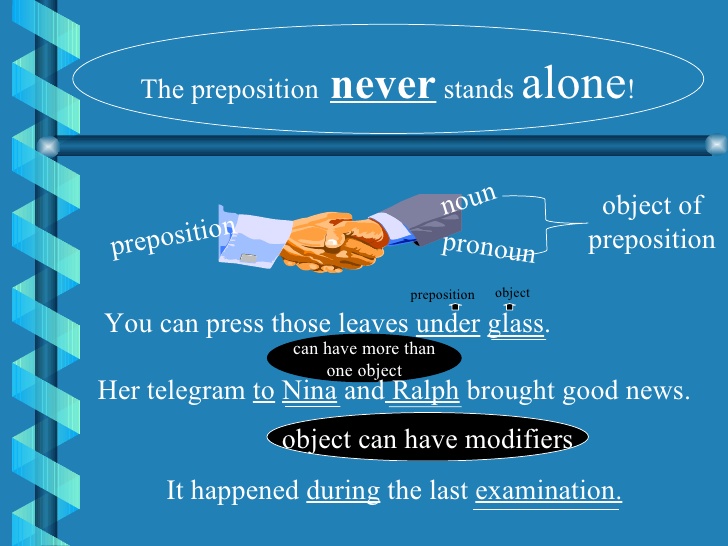 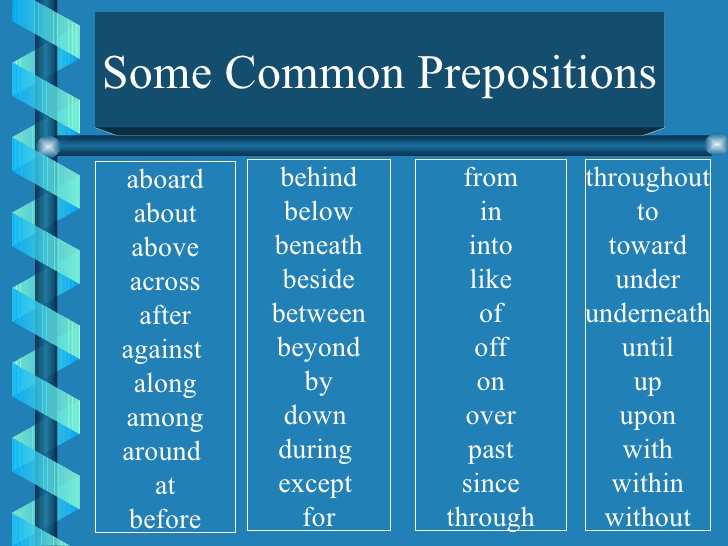 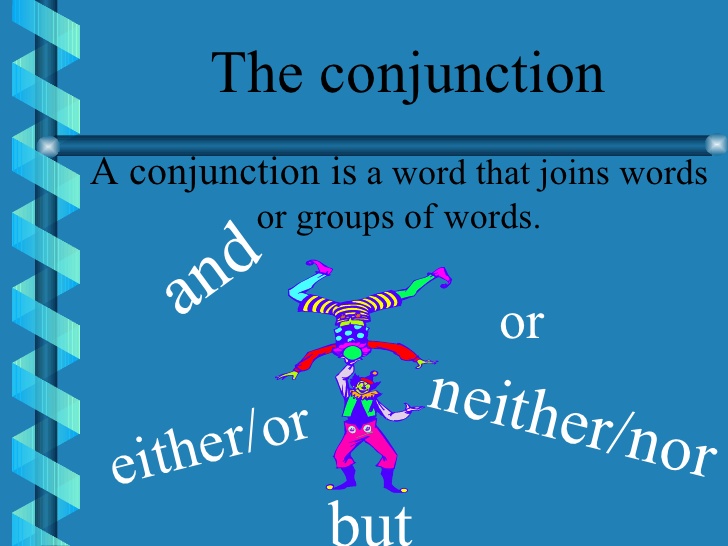 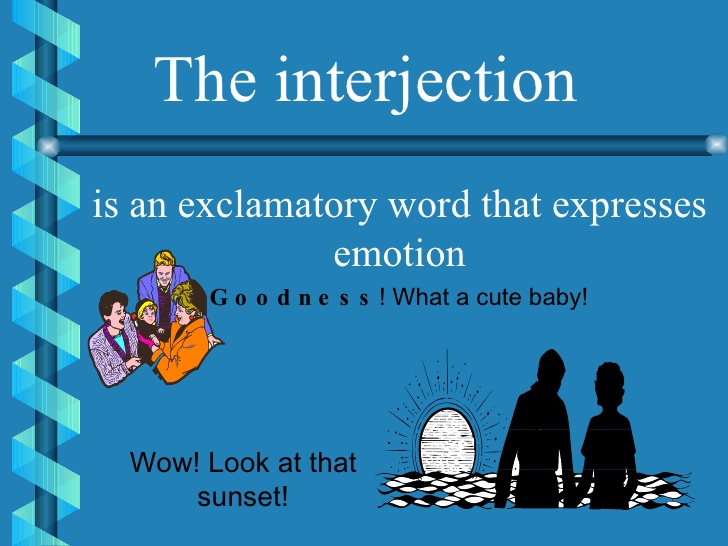 Articles
Definite Article
The
Indefinite Articles
A, An
Identify the part of speech of each word in the following sentences.
I love pizza.
I love pepperoni pizza.
My dog eats pizza quickly.
My best friend eats pizza often.
Pizza has been my favorite food for ten years.